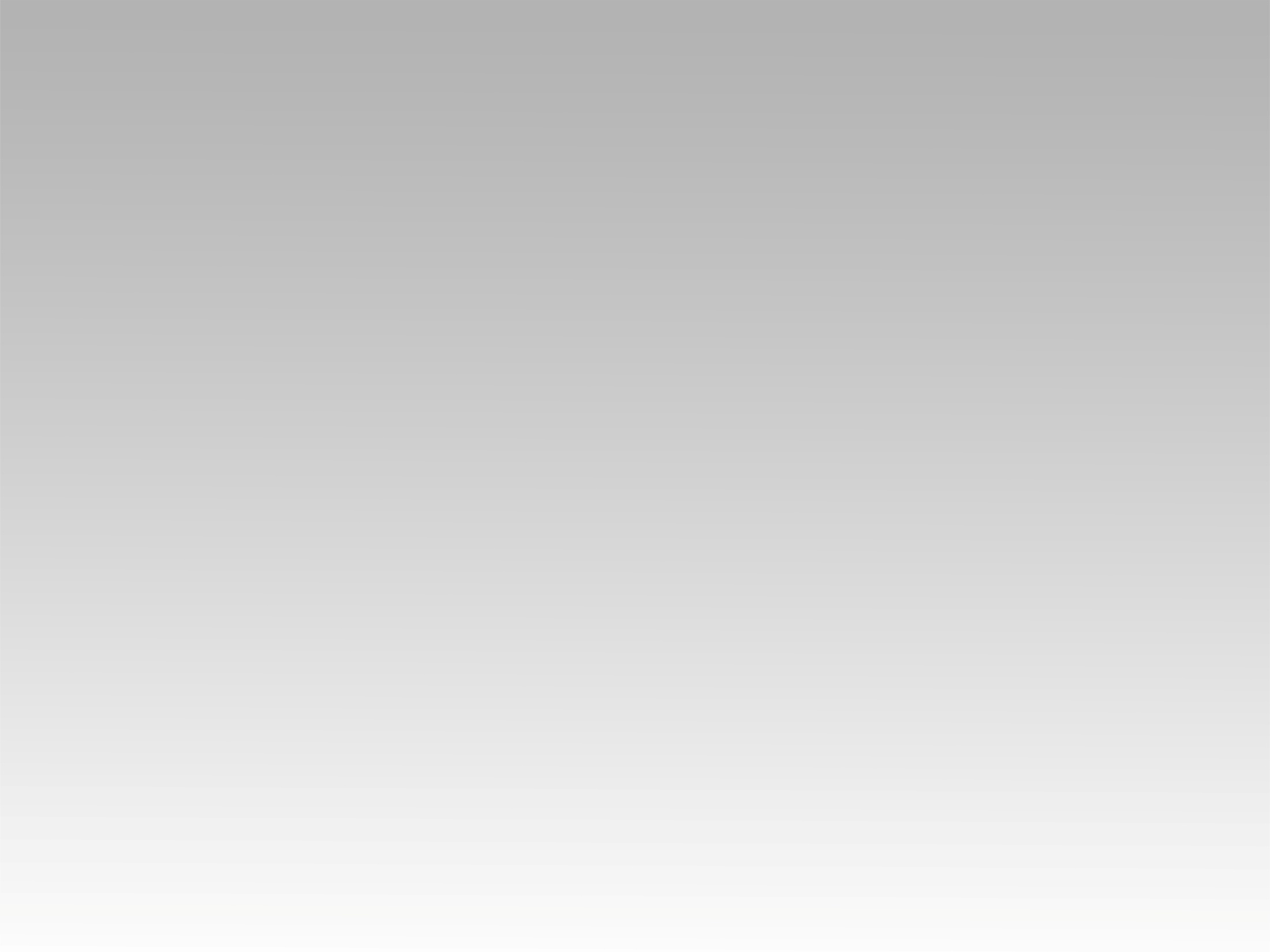 تـرنيــمة
رَحْمَتُكَ أفضَل مِنَ الحَياة
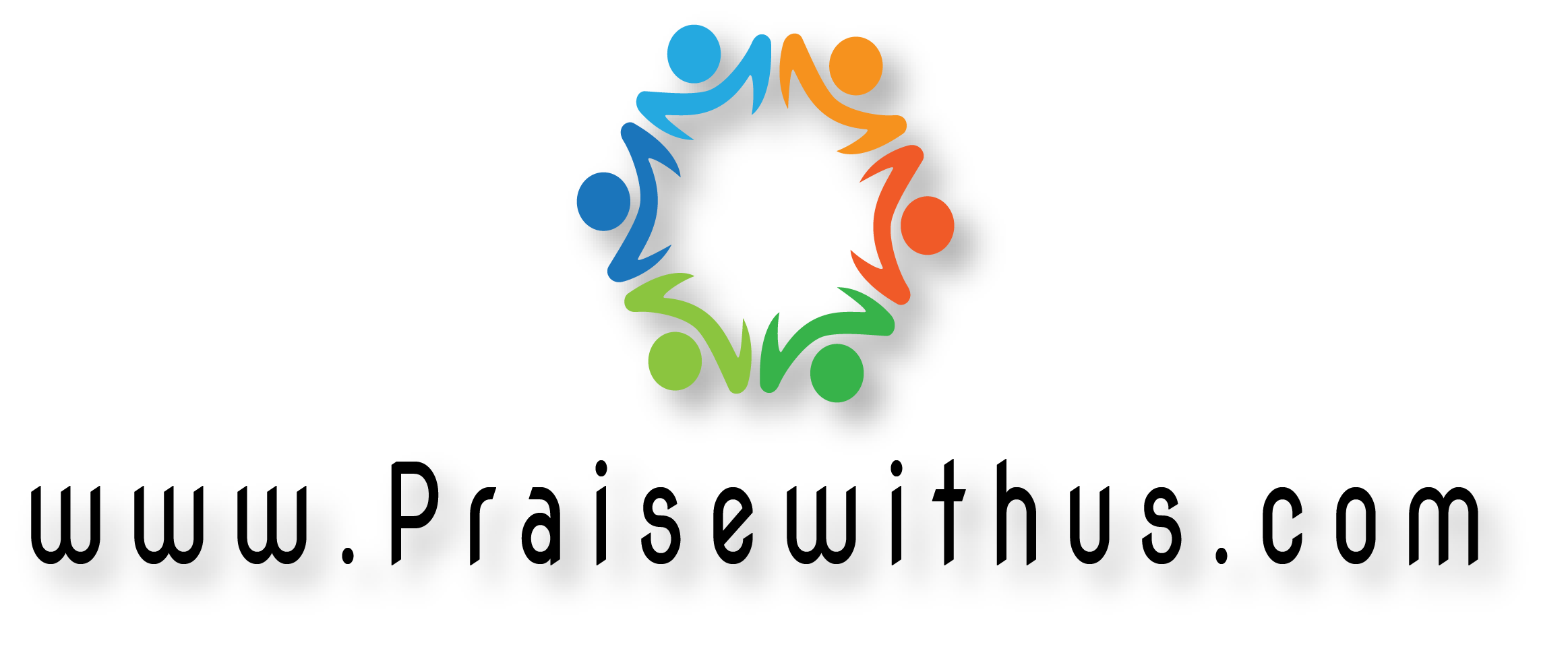 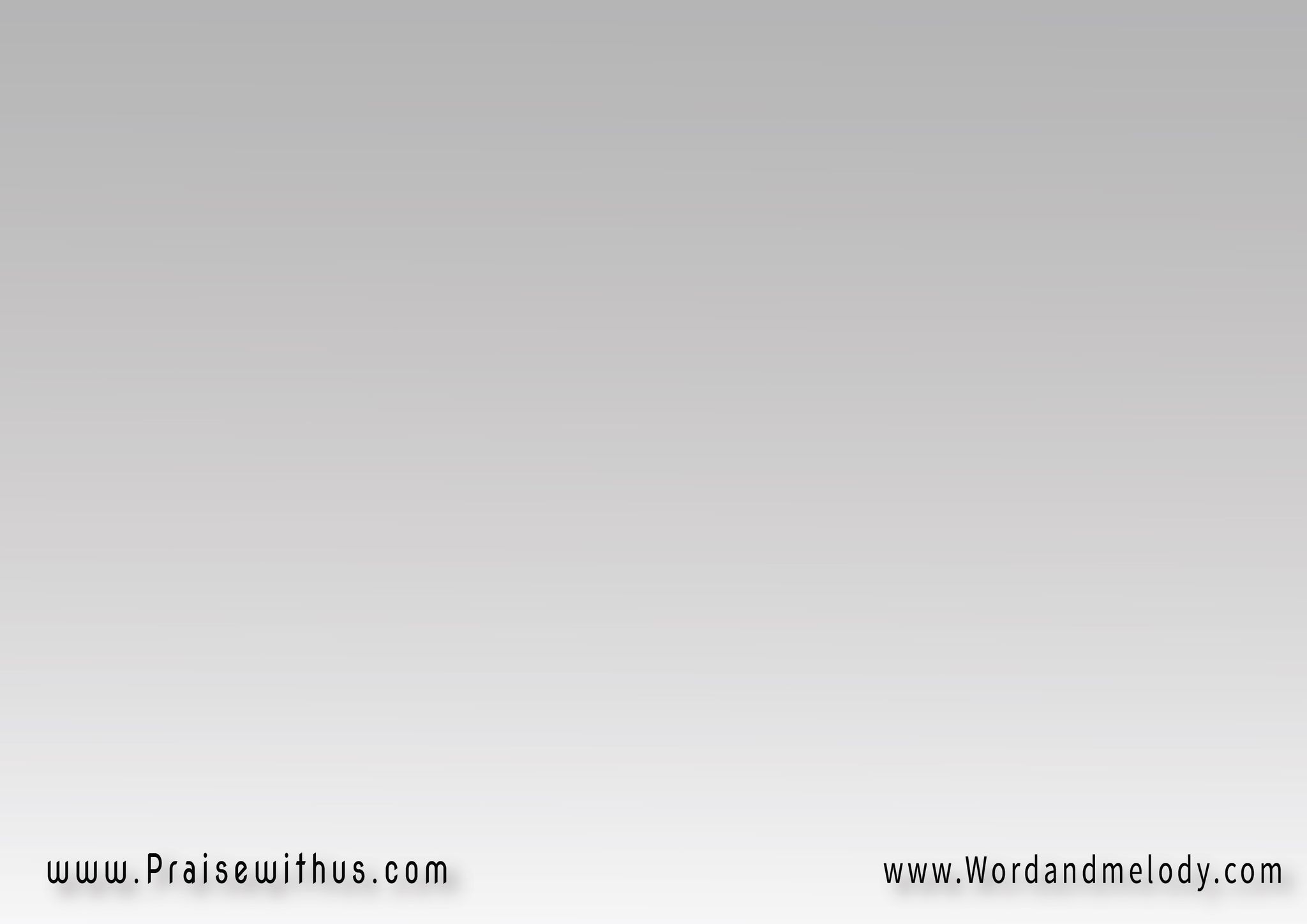 1- (رَحْمَتُكَ أفضَل مِنَ الحَياة)2شَفَتــــــــــايَ تُسَبِّحَـــــــانَكرَحْمَتُكَ أفضَل مِنَ الحَيـــــاة(rahmatoka afDal mena alhayah)2shafataya   tosabbehanakrahmatoka afDal mena alhayah
(Thy loving kindness is better than life)2My lips shall praise Thee, thus will I bless Thee;I will lift up my hands unto Thy name.
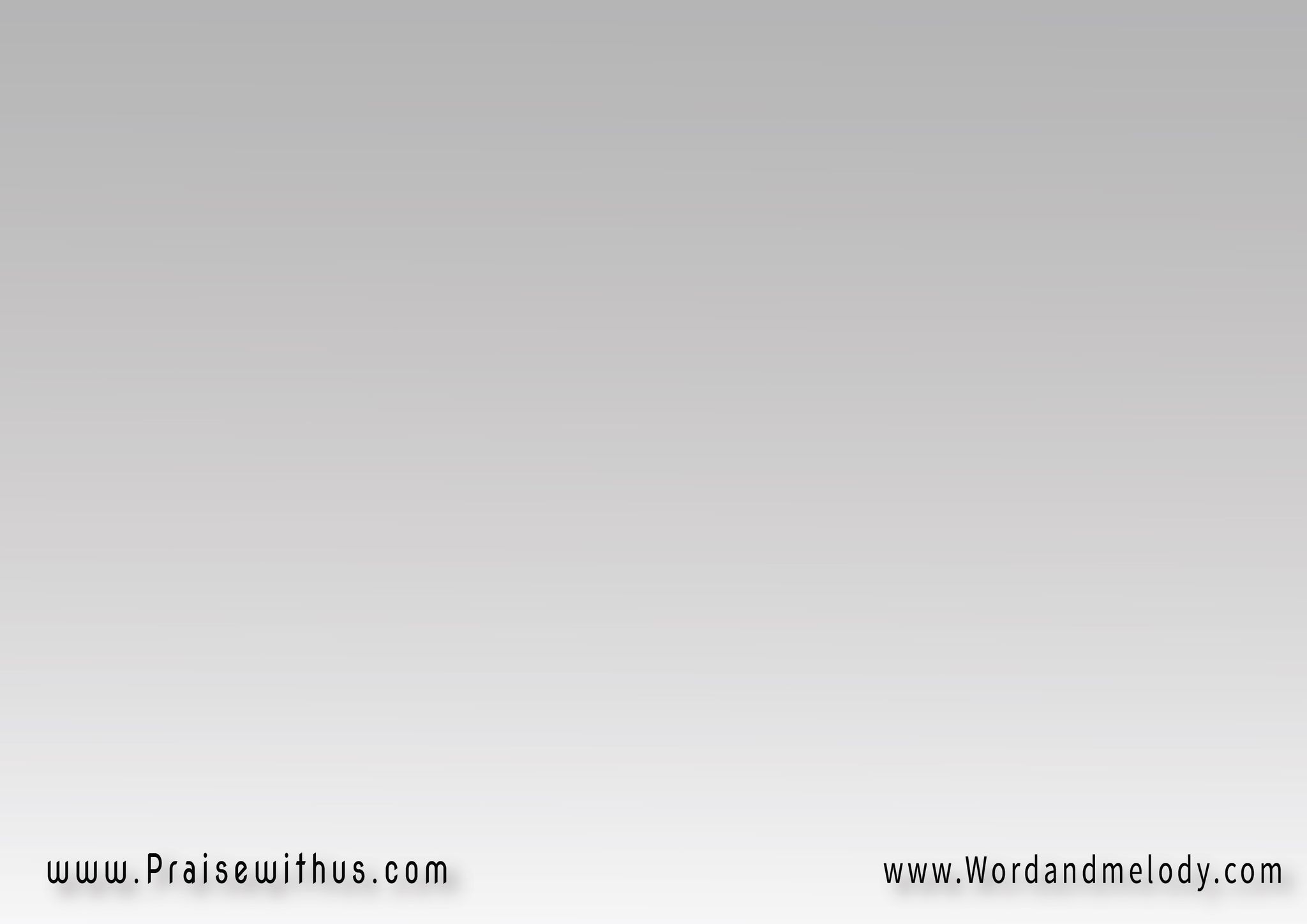 2- (أرفــــع يَدَيَّ لاسْمِكَ)2شَفَتــــــــايَ تُسَبِّحَـــانَكرَحْمَتُكَ أفضَل مِنَ الحَياة
(arfaa yadayya lesmeka)2shafataya tosabbehanakrahmatoka afDal mena alhayah
(I lift my hands, Lord, unto Thy name)2My lips shall praise Thee, thus will I bless Thee;I will lift up my hands unto Thy name
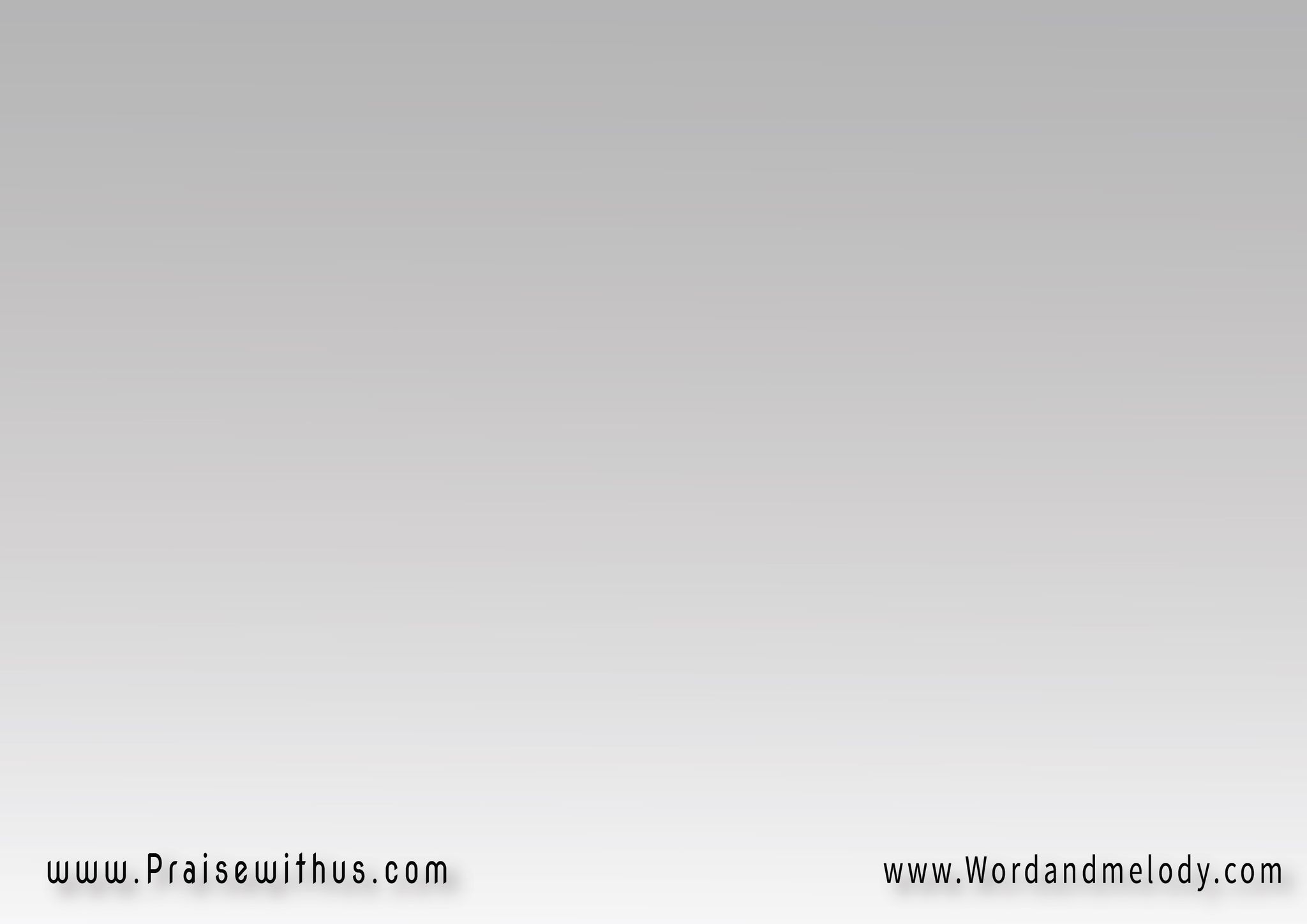 3- (عَطِشَت نفسي لإلَهِي الحَي)2 شَفَتــــــــايَ تُسَبِّحَـــــــانَكرَحْمَتُكَ أفضَل مِنَ الحَيـــاة
(aateshat nafsi le elahi elhaii)2shafataya tosabbehanakrahmatoka afDal mena alhayah
My soul thirsts for my living God.
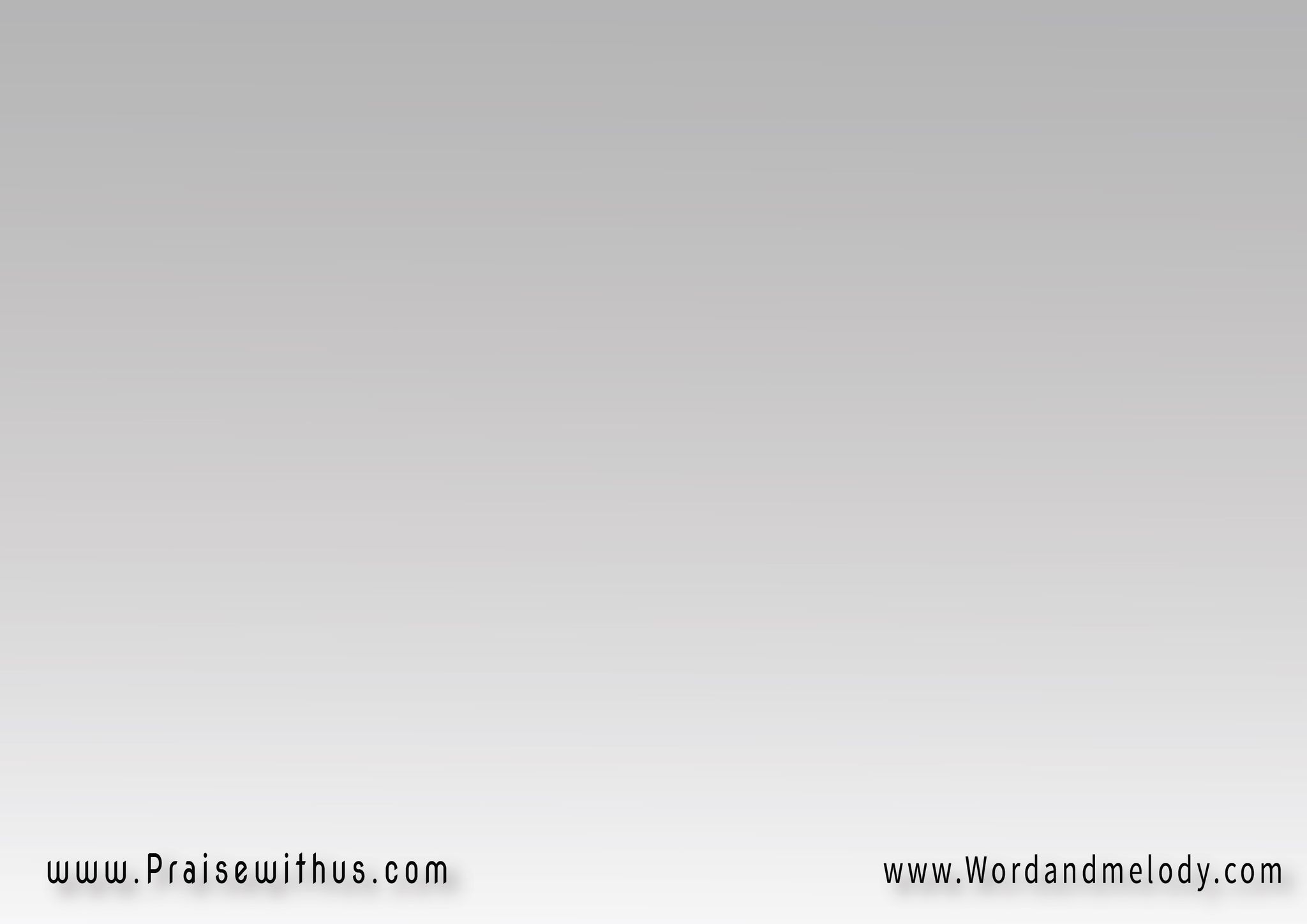 4- (أنتَ صَخرَتي حِمَايَتي)2 
شَفَتــــــــايَ تُسَبِّحَـــــــانَكرَحْمَتُكَ أفضَل مِنَ الحَيـــاة
(anta Sakhrati hemayati)2shafataya tosabbehanakrahmatoka afDal mena alhayah

You are my protecting rock.
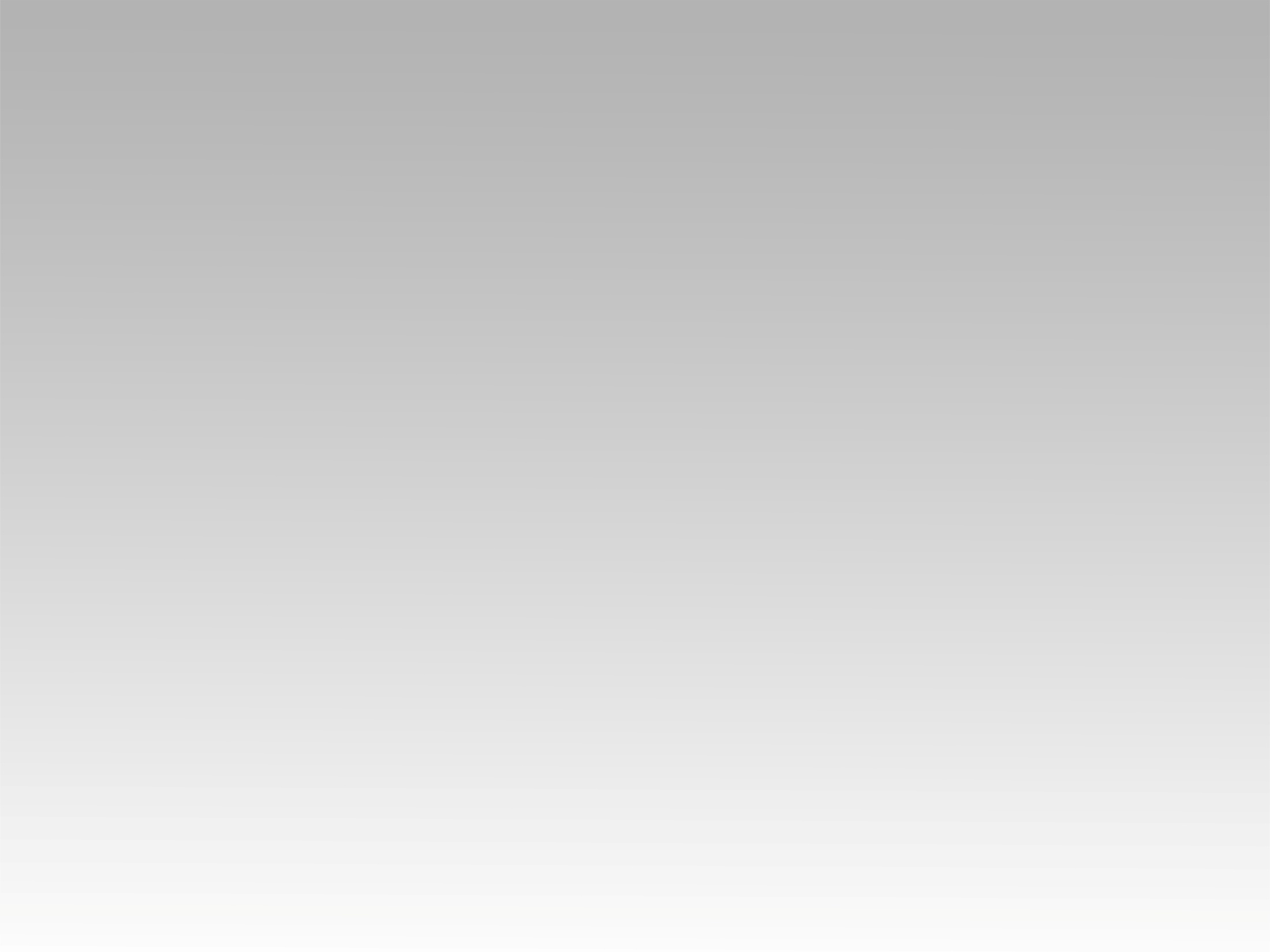 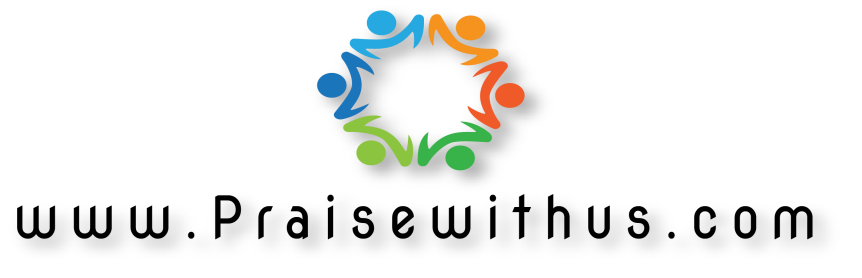